Overskrift som
går over to linjer
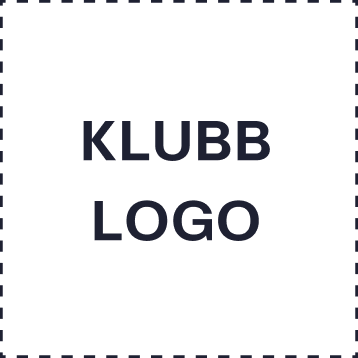 Dato

Innlevering
Dato
Dato
Dato

Innlevering
Dato
Dato
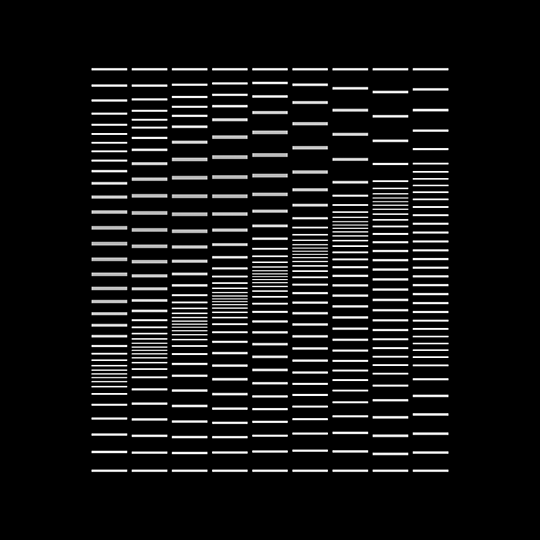 Lorem ipsum dolor sit amet consectetur. Est egestas vitae quis sit turpis orci mier Parturient. Risus lectus dui donec tristique massa consesectetur.

Lorem ipsum dolor sit amet consectetur:
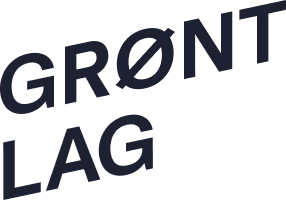 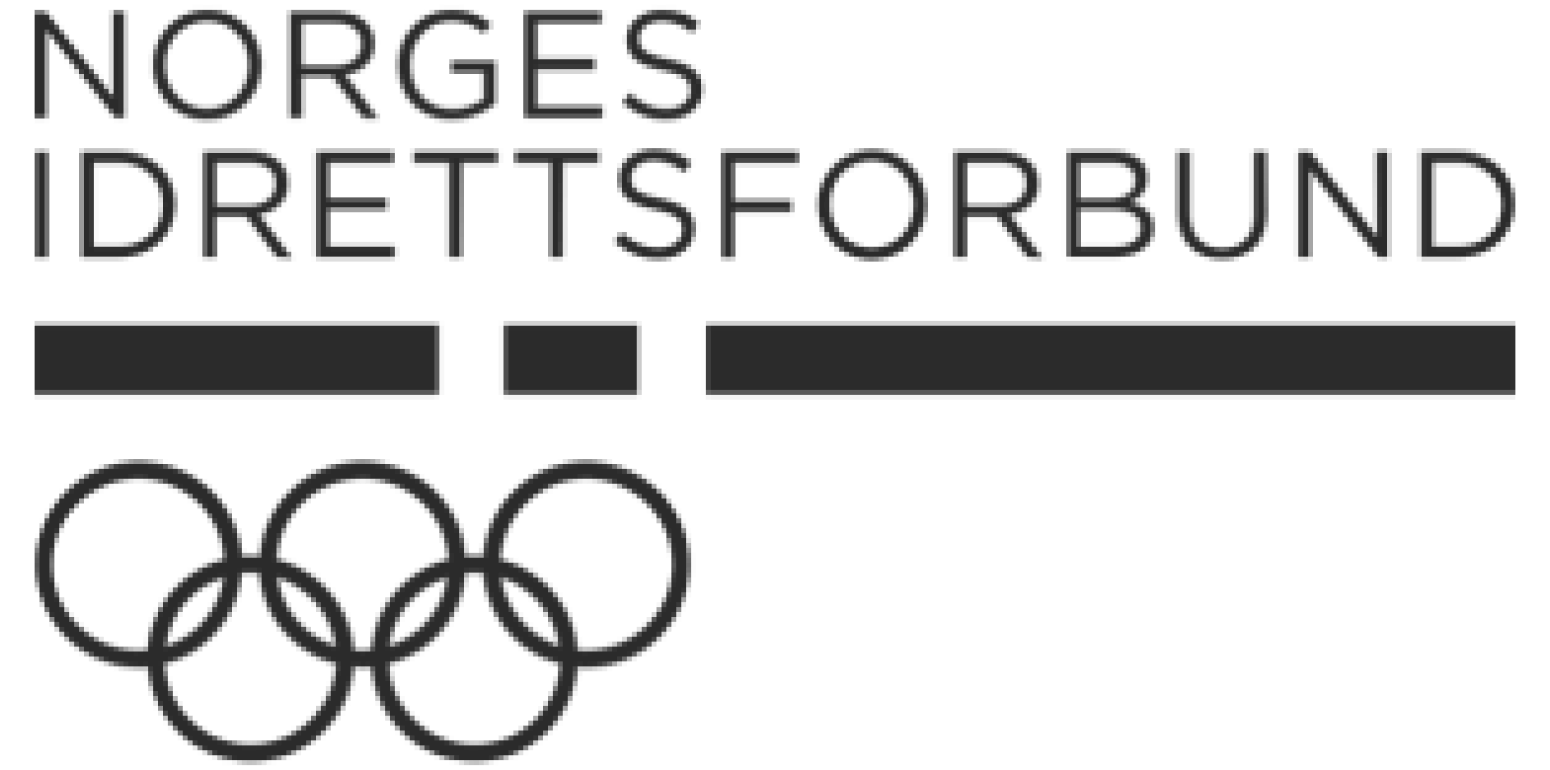